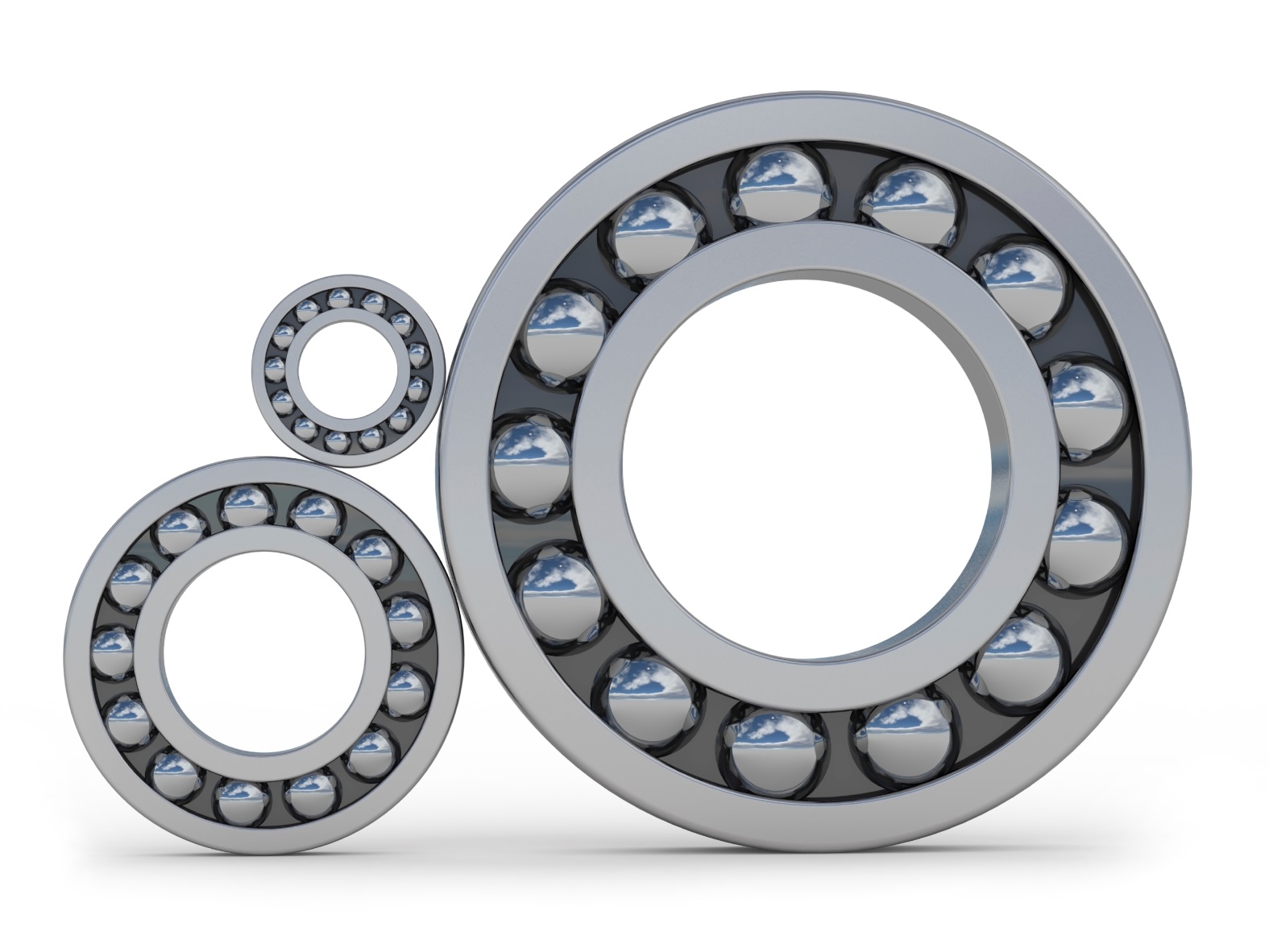 GMPs: a route to reconciliation
Launch of PASA guidance
19 January 2016
Agenda
The big picture: from reconciliation to rectification
1.
Gettingstarted
3.
Correcting benefits
2.
Reconciling data
Why do schemes need to reconcile GMPs at all?
What does GMP reconciliation look like in practice?
What do schemes do about any errors identified?
Ten reasons to undertake GMP reconciliation
1
2
3
4
5
Paying the right benefits
Record-keeping
Data protection
Scheme funding
Future derisking
6
7
8
9
10
Equalisation/winding-up
Reduce queries/complaints
Inaccurate HMRC data
Impact of failure to act
Fixed deadline
Understanding the scope of the problem
?
1.  Which members are we talking about?
2.  How big an issueis reconciliation/rectification going to be?
Setting tolerance levels
Cost/benefit analysis
Members in scope
Identifying members in scope for reconciliation
Scheme data
HMRCdata
Missing members:
NI mismatch
Wrong SCON
Transfers in
Matching members
Unexpected members:
NI mismatch
Transfers out
Trivial commutation
Refund/CEP paid
Lost from admin system?
Matching members does not mean matching data
Typical results for agreed memberships
10% show a discrepancy greater than £2 per week
20% match to within 6p-£2 per week
50% match exactly
20% match to within 1-5p per week
Reconciling member data (PASA guidance note 2)
Why not just accept HMRC data?
Identifying reasons for data errors
Typical causes of data discrepancies
Post 97
Your scheme history
Access to data and records
The benefits of sampling
Revaluation rate
Transfers
Earnings histories
Service dates
Multiple service periods
The role of tolerances (PASA guidance note 3)
Impact of different tolerances
Why £2 per week isn’t a default standard
5
1
4
2
How do schemes work with tolerances in practice?
Why tolerances must be scheme-specific
3
What do we mean by tolerances?
Rounding
Scheme
Corrective
What to expect from your administrator
1
2
3
4
5
Subject matter expertise
Closure report:
comparison of position pre– and post–reconciliation
outstanding queries
next steps
Planning and reporting
Reconciliation processes as agreed
Support with:
costs and scope for each stage
setting appropriate tolerance levels
decision making
Underpayments and overpayments identified
Next steps:
legal and practical considerations
Can the scheme adopt a pragmatic approach?
The final stage: dealing with discrepancies
Data reconciliation is not the end of the story
Paying correct benefits to all members 
	vs 
Safeguarding assets for benefit of all members
Can tolerances be applied to rectification strategies?
Underpayments/overpayments
Deferred/pensioner members
Proportionality and other considerations
Legal implications of action
Authorised payments
Breach reporting
Risk of complaints/trustee protection
Future guidance: legal considerations on rectification
Underpayments – relatively straightforward
Overpayments:
Amend rules, or augment individual member benefits?
If augmenting, impose special terms?
Futurepayments
Past payments
Write off?
Reduce to correct level
Reduce to correct level; offset past overpayments?
Seek recovery?
Practical considerations:
mitigating the risk of complaints
member defences
difficult cases
Questions?
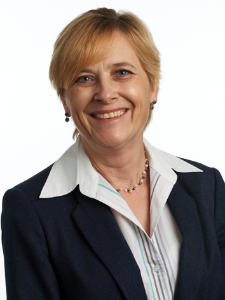 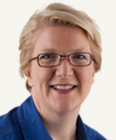 Geraldine BrassettPASA Board Member

Contact:
Mob: +44 (0) 7912 977721 
Geraldine.Brassett@capita.co.uk
Helen PowellPSL Counsel,Allen & Overy LLP
Contact:
Tel: + 44 (0)20 3088 4827Mob: +44 (0)7920 271006
helen.powell@allenovery.com
These are presentation slides only. The information within these slides does not constitute definitive advice and should not be used as the basis for giving definitive advice without checking the primary sources.

Allen & Overy means Allen & Overy LLP and/or its affiliated undertakings. The term partner is used to refer to a member of Allen & Overy LLP or an employee or consultant with equivalent standing and qualifications or an individual with equivalent status in one of Allen & Overy LLP’s affiliated undertakings.
CO:25970256.1